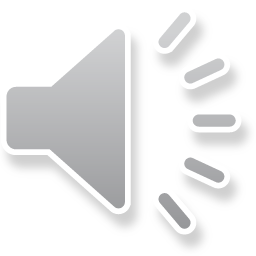 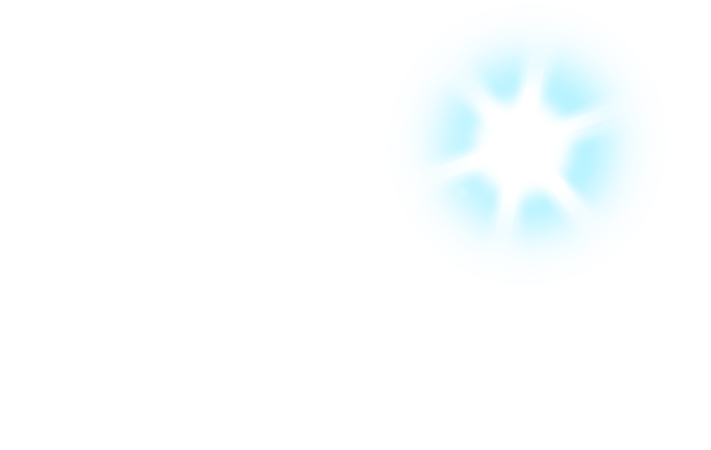 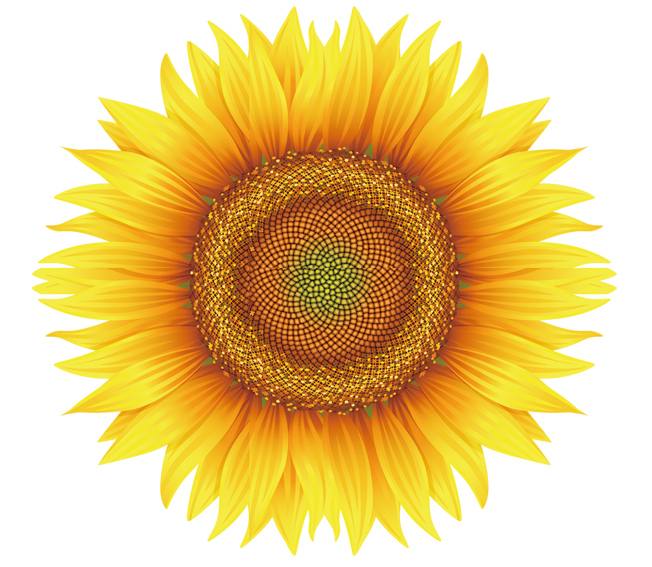 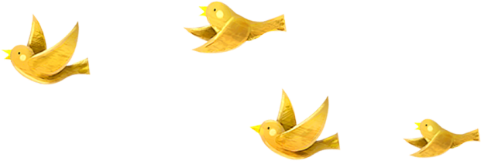 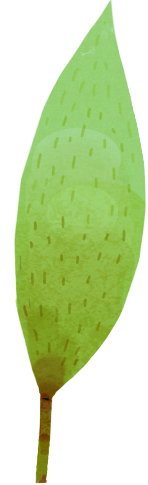 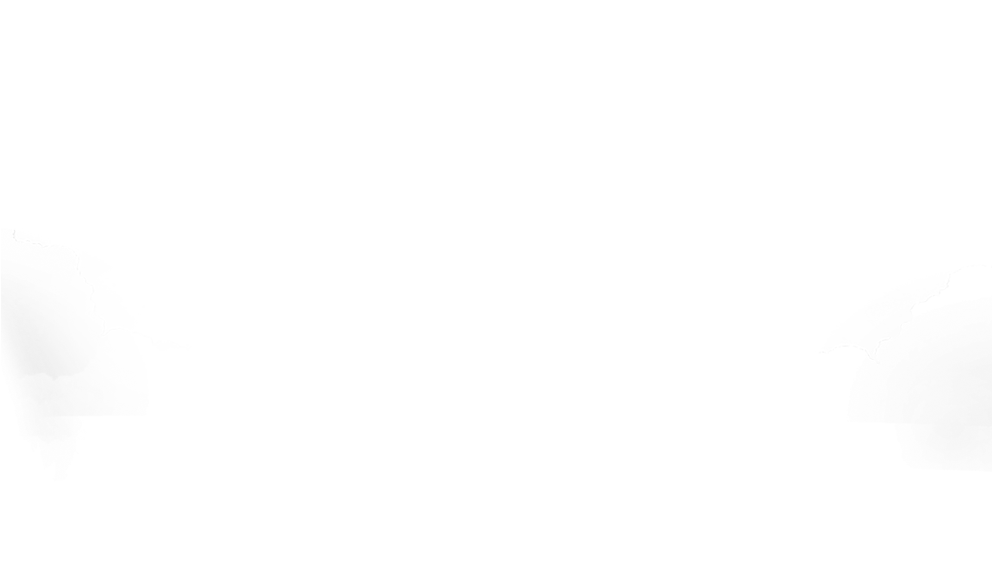 Bài 6
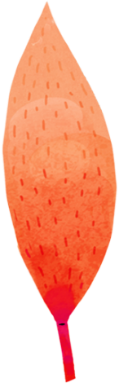 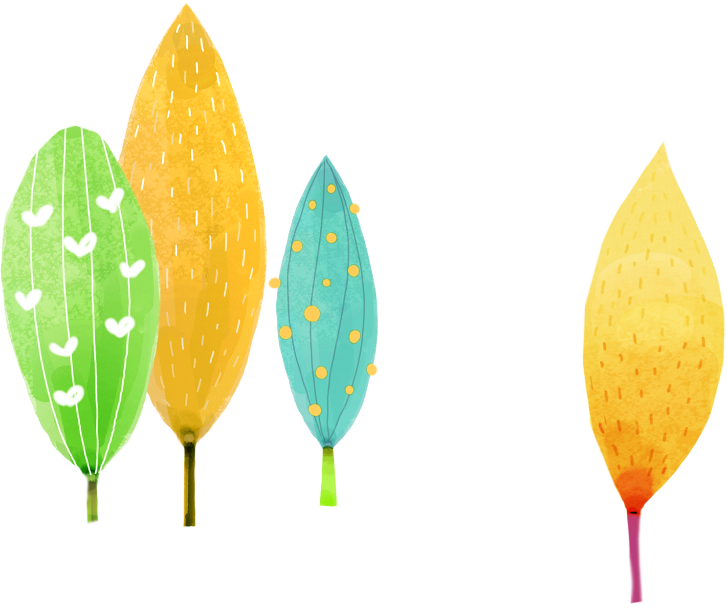 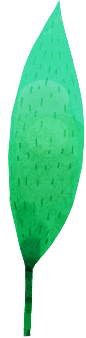 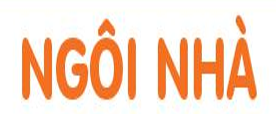 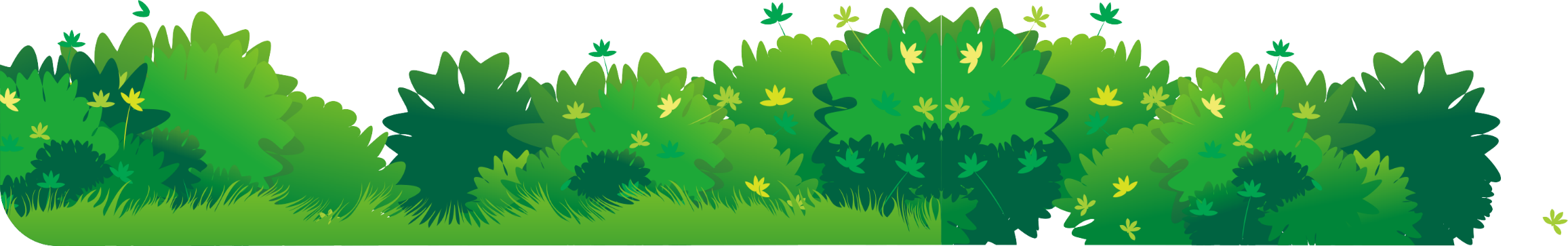 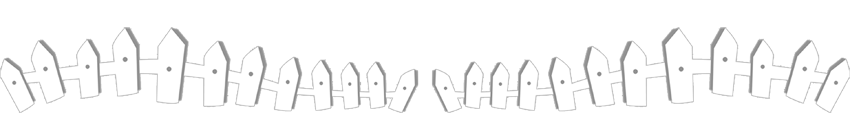 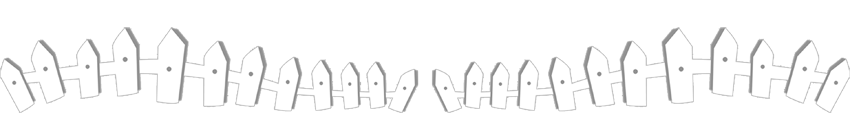 Giáo viên: Nguyễn Thị Vân Liên
[Speaker Notes: 更多模板请关注：https://haosc.taobao.com]
Bữa cơm gia đình
	Thấy mẹ đi chợ về, Chi hỏi:
        - Sao mẹ mua nhiều đồ ăn thế ạ? 
        - Đố con hôm nay là ngày gì?
        Chi chạy lại xem lịch:   
        - A, ngày 28 tháng 6, Ngày Gia đình Việt Nam.
        - Đúng rồi. Vì thế hôm nay nhà mình liên hoan con ạ.
        Chi vui lắm. Em nhặt rau giúp mẹ. Bố dọn nhà, rửa xoong nồi, cốc chén. Ông bà trông em bé để mẹ nấu ăn. Cả nhà quây quần bên nhau. Bữa cơm thật tuyệt. Chi thích ngày nào cũng là Ngày Gia đình Việt Nam.
	                                                                                         (Châu Anh)
c, Chi vui: Vì cả nhà quây quần bên nhau.
b) Vào ngày này, gia đình Chi liên hoan.
c) Theo em, vì sao Chi rất vui?
b) Vào ngày này, gia đình Chi làm gì?
a) Ngày gia đình Việt Nam là ngày 28 tháng 6
a) Ngày gia đình Việt Nam là ngày nào?
c, Chi vui: Vì bữa cơm thật tuyệt.
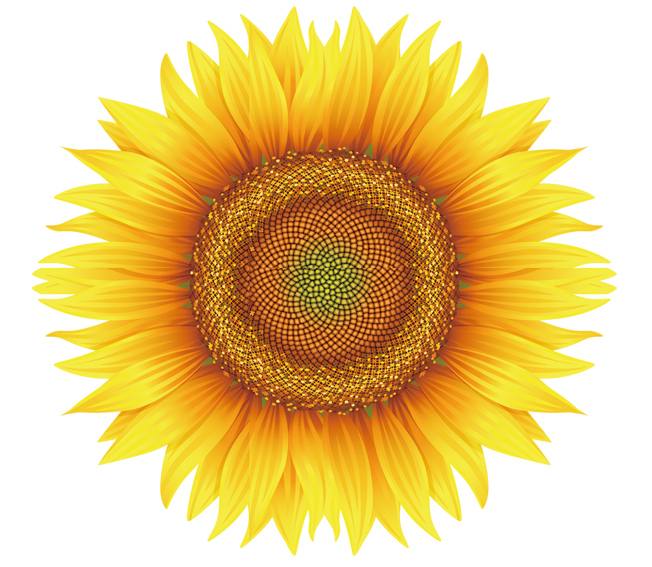 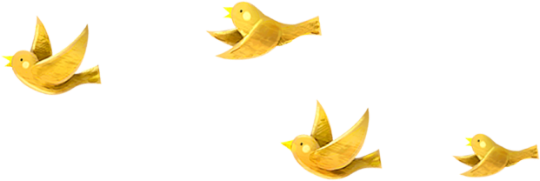 1
Khởi động
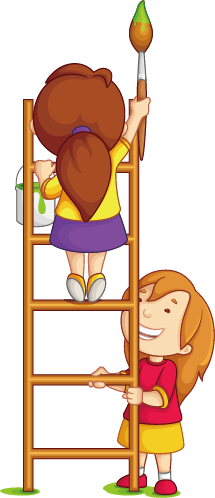 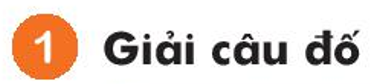 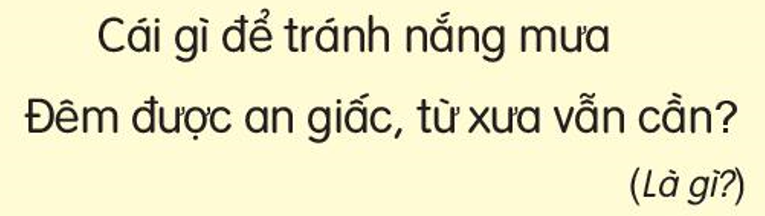 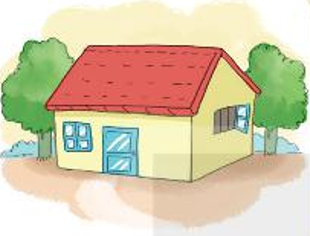 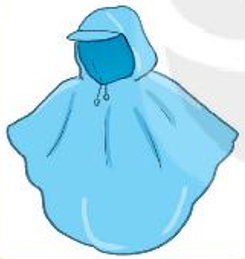 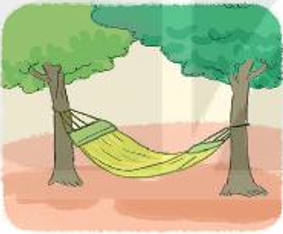 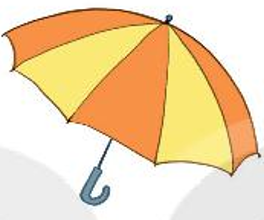 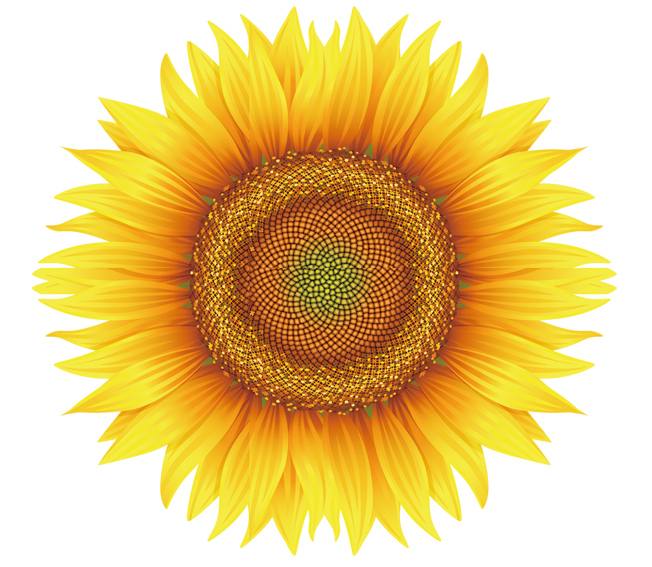 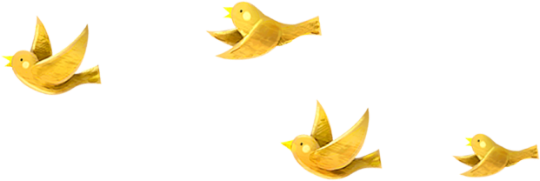 2
Đọc
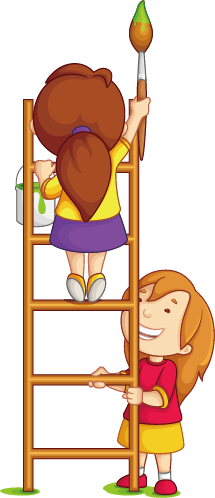 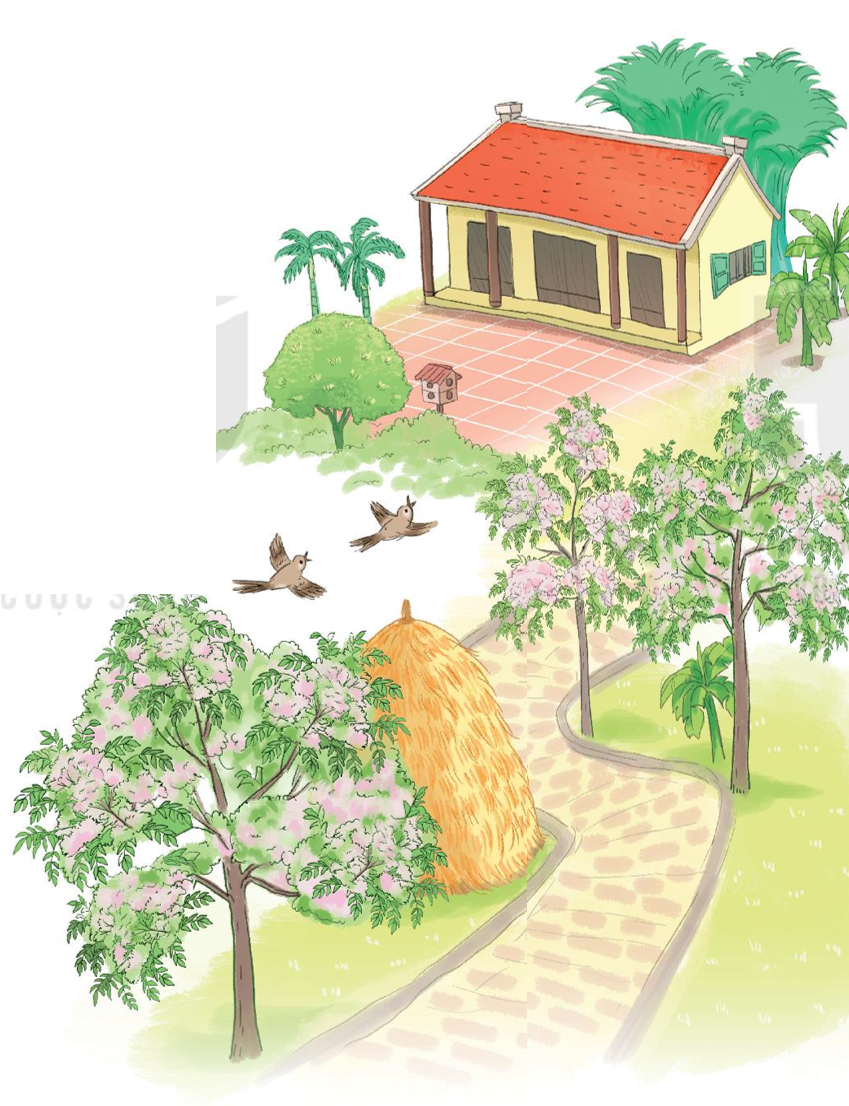 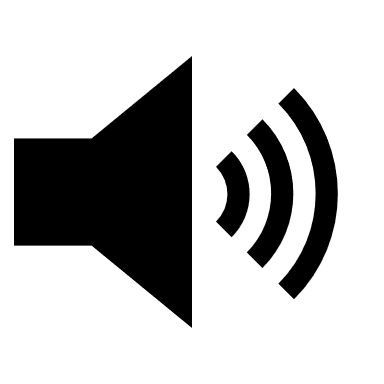 Ngôi nhà

Em yêu nhà em
Hàng xoan trước ngõ
Hoa xao xuyến nở
Như mây từng chùm.

Em yêu tiếng chim
Đầu hồi lảnh lót
Mái vàng thơm phức
Rạ đầy sân phơi.

Em yêu ngôi nhà
Gỗ, tre mộc mạc
Như yêu đất nước
Bốn mùa chim ca.
                            (Tô Hà)
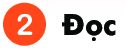 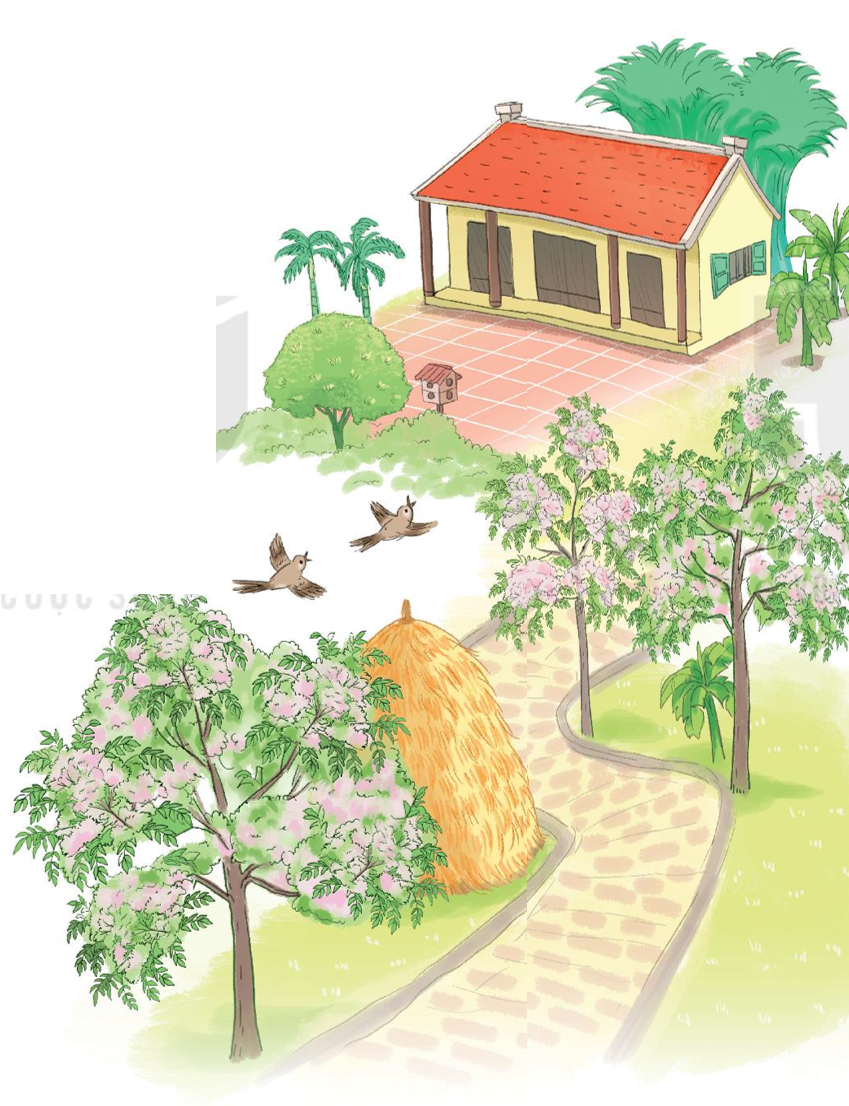 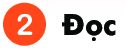 Ngôi nhà
Em yêu nhà em
Hàng xoan trước ngõ
Hoa xao xuyến nở
Như mây từng chùm.

Em yêu tiếng chim
Đầu hồi lảnh lót
Mái vàng thơm phức
Rạ đầy sân phơi.

Em yêu ngôi nhà
Gỗ, tre mộc mạc
Như yêu đất nước
Bốn mùa chim ca.
                            (Tô Hà)
Có bao nhiêu dòng thơ?
Đọc từng dòng thơ.
1
2
3
4
5
6
7
8
9
10
11
12
xao xuyến nở
đất nước
lảnh lót
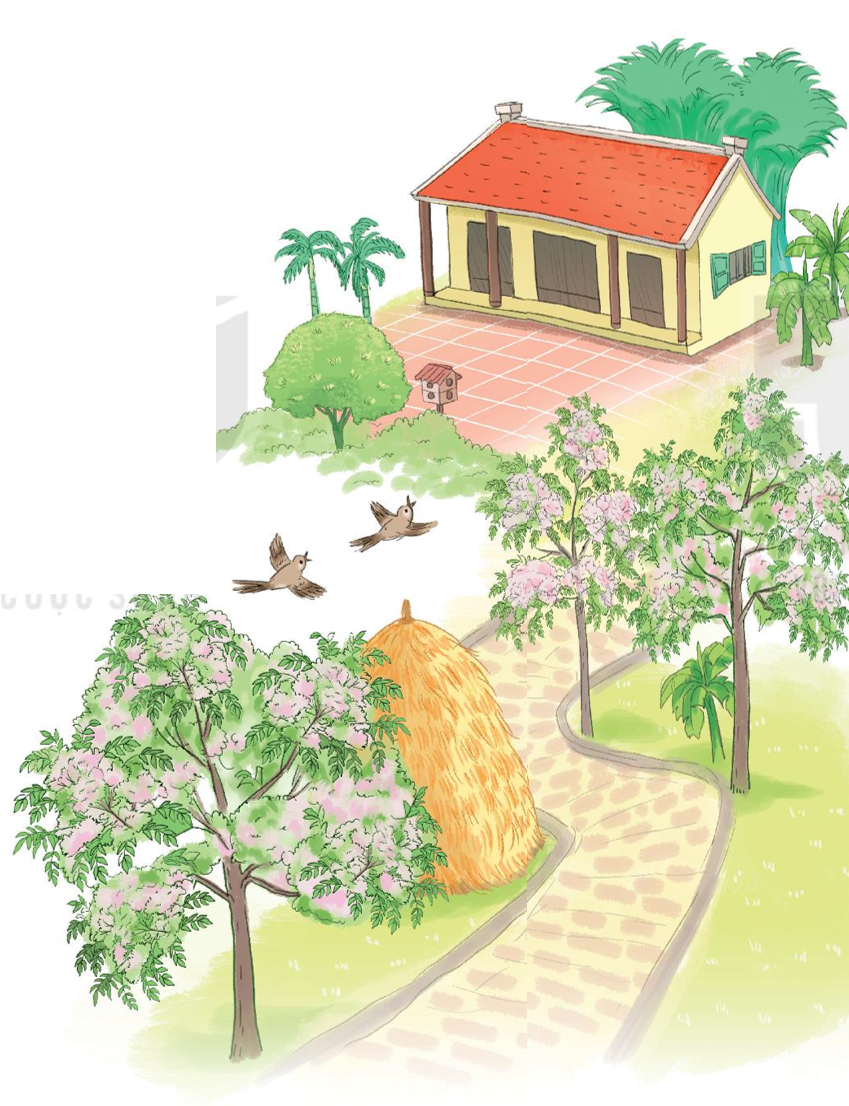 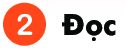 Ngôi nhà
Em yêu nhà em
Hàng xoan trước ngõ
Hoa xao xuyến nở
Như mây từng chùm.

Em yêu tiếng chim
Đầu hồi lảnh lót
Mái vàng thơm phức
Rạ đầy sân phơi.

Em yêu ngôi nhà
Gỗ, tre mộc mạc
Như yêu đất nước
Bốn mùa chim ca.
                            (Tô Hà)
Đọc từng dòng thơ lần 2.
1
2
3
4
5
6
7
8
9
10
11
12
Ngôi nhà

Em yêu nhà em
Hàng xoan trước ngõ
Hoa xao xuyến nở
Như mây từng chùm.
/
//
/
//
/
//
/
//
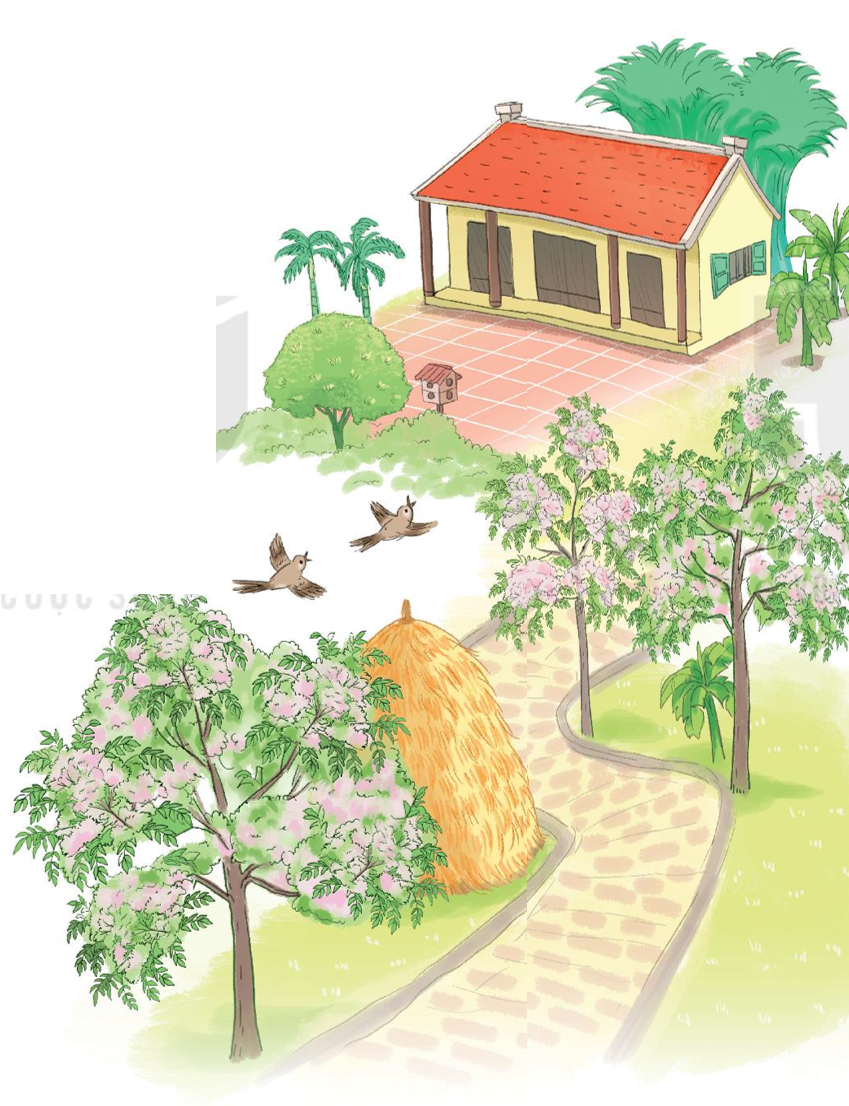 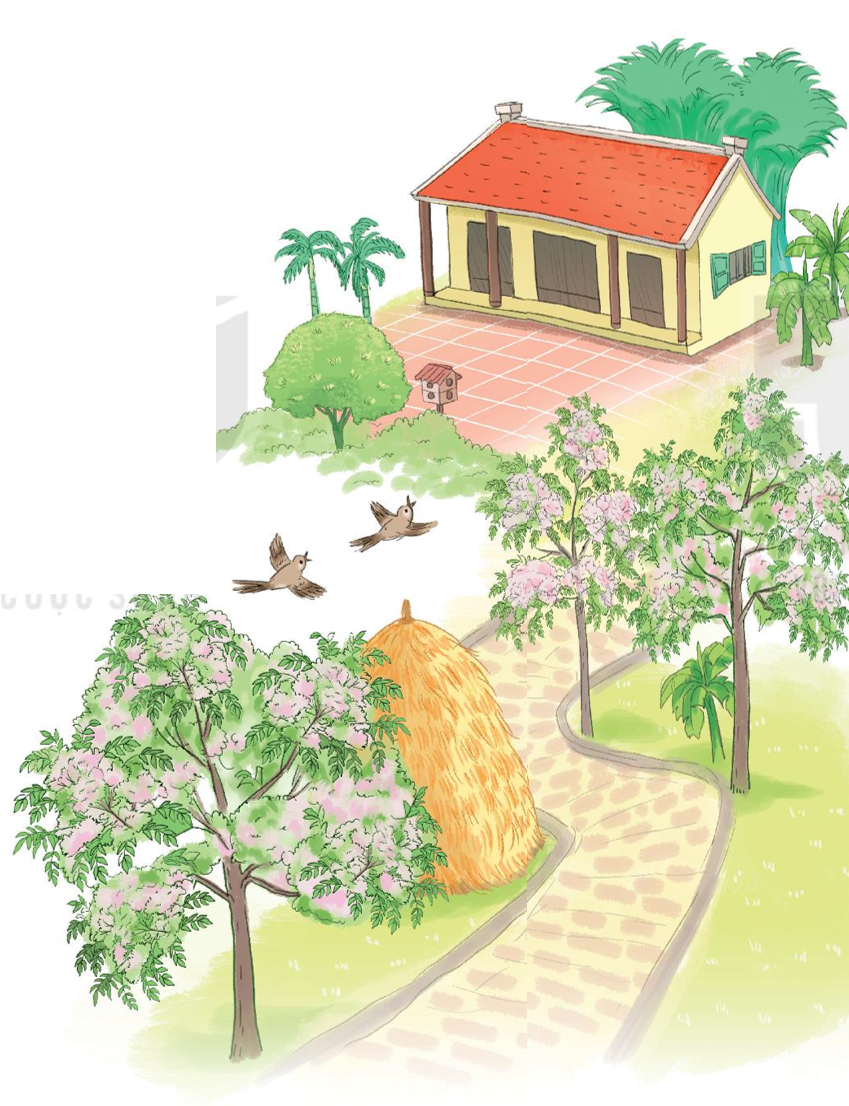 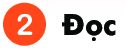 Ngôi nhà

Em yêu nhà em
Hàng xoan trước ngõ
Hoa xao xuyến nở
Như mây từng chùm.











                            (Tô Hà)
Đọc đoạn lần 1
1
Em yêu tiếng chim
Đầu hồi lảnh lót
Mái vàng thơm phức
Rạ đầy sân phơi.
Em yêu tiếng chim
Đầu hồi lảnh lót
Mái vàng thơm phức
Rạ đầy sân phơi.
2
Em yêu ngôi nhà
Gỗ, tre mộc mạc
Như yêu đất nước
Bốn mùa chim ca.
Em yêu ngôi nhà
Gỗ, tre mộc mạc
Như yêu đất nước
Bốn mùa chim ca.
3
Giải nghĩa từ
xao xuyến: ý nói hoa xoan đua nhau nở
Mái vàng Mái nhà được làm bằng rơm (rơm có màu vàng.
Rạ: Phần dưới của cây lúa. Sau khi cắt phần trên cây lúa về tách lấy hạt lúa, thì còn rơm.
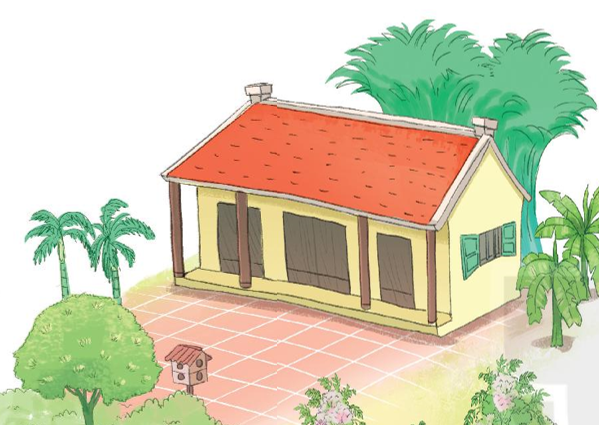 đầu hồi
Đầu hồi: Hai bên đầu nhà.
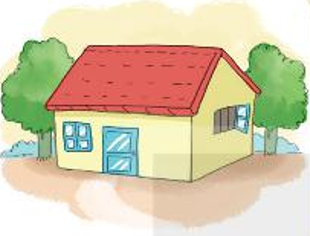 Ngôi nhà

Em yêu nhà em
Hàng xoan trước ngõ
Hoa xao xuyến nở
Như mây từng chùm.











                            (Tô Hà)
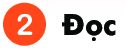 Đọc đoạn trong nhóm
1
Em yêu tiếng chim
Đầu hồi lảnh lót
Mái vàng thơm phức
Rạ đầy sân phơi.
2
Em yêu ngôi nhà
Gỗ, tre mộc mạc
Như yêu đất nước
Bốn mùa chim ca.
3
Ngôi nhà

Em yêu nhà em
Hàng xoan trước ngõ
Hoa xao xuyến nở
Như mây từng chùm.
Đọc thi
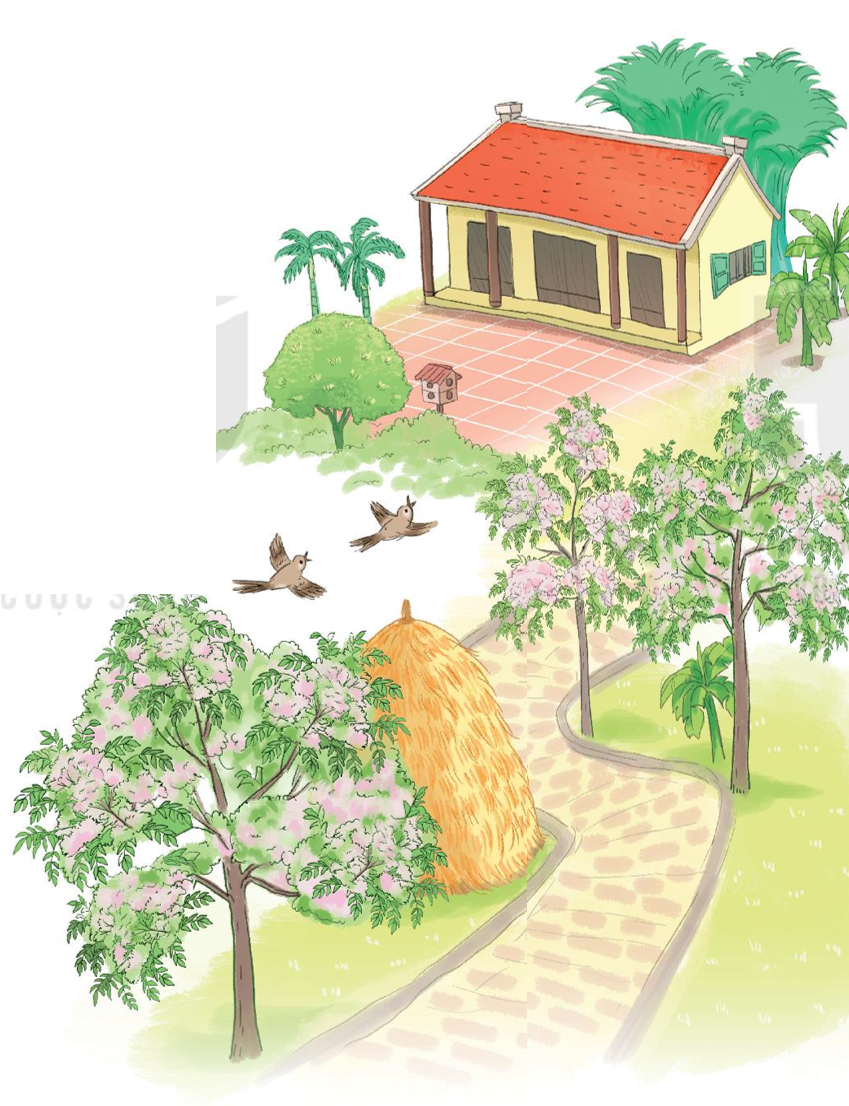 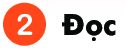 Ngôi nhà

Em yêu nhà em
Hàng xoan trước ngõ
Hoa xao xuyến nở
Như mây từng chùm.

Em yêu tiếng chim
Đầu hồi lảnh lót
Mái vàng thơm phức
Rạ đầy sân phơi.

Em yêu ngôi nhà
Gỗ, tre mộc mạc
Như yêu đất nước
Bốn mùa chim ca.
                            (Tô Hà)
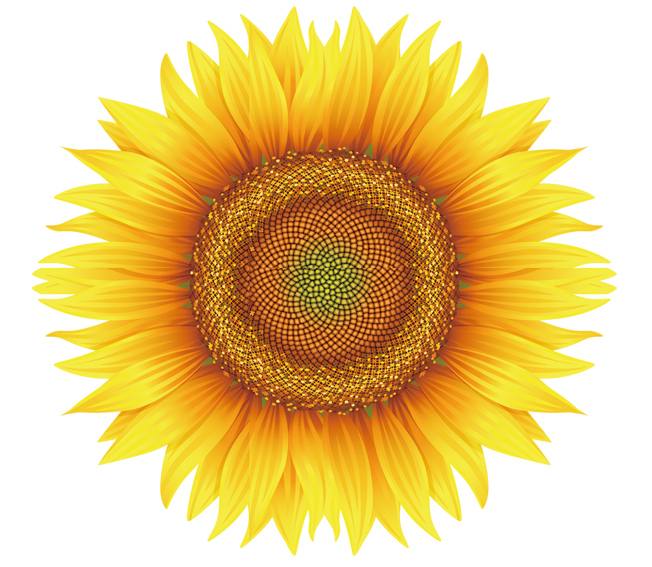 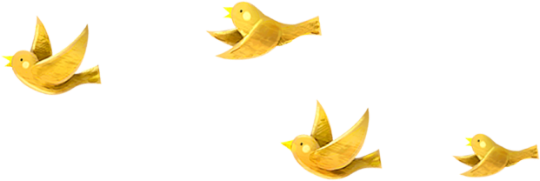 3
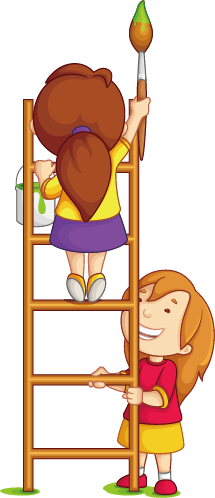 3. Tìm tiếng cùng vần với tiếng chùm, phơi, nước
chúm chím, tủm tỉm, um tùm, xum xuê
chùm:
phơi:
Áo mới, thời tiết,con dơi,
Bước đi, xước tay,đi trước…
nước:
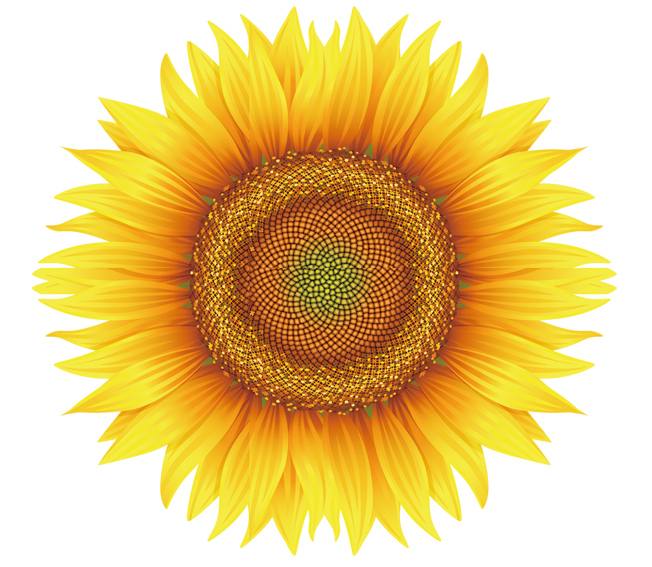 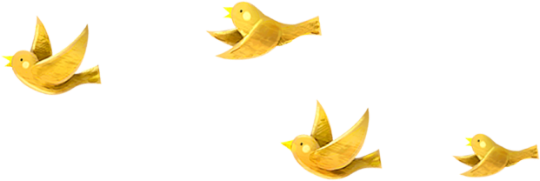 4
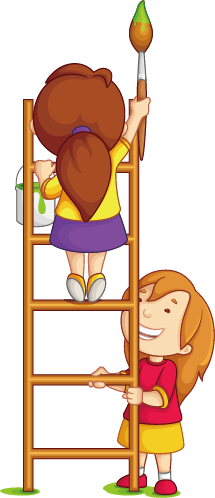 4.Trả lời câu hỏi
a) Trước ngôi nhà của bạn nhỏ có gì?
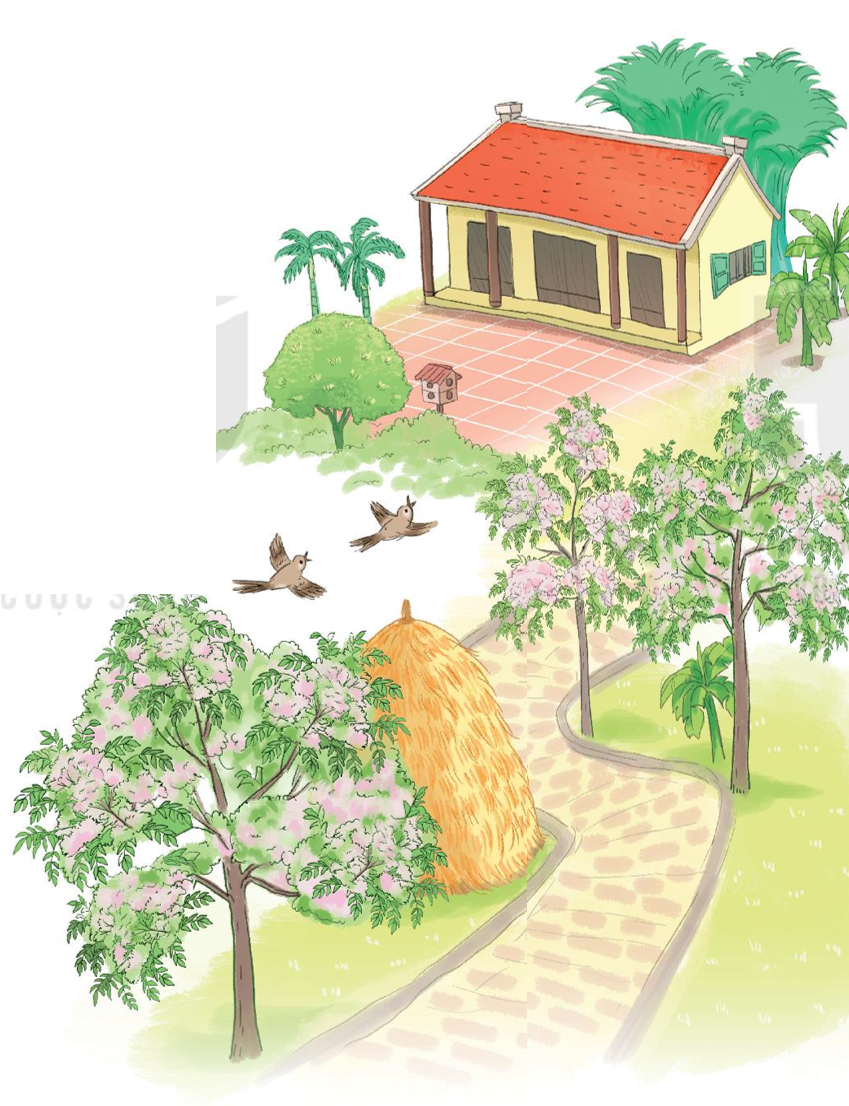 b) Tiếng chim hót ở đầu hồi như thế nào?
c) Câu thơ nào nói về hình ảnh mái nhà?
Ngôi nhà

Em yêu nhà em
Hàng xoan trước ngõ
Hoa xao xuyến nở
Như mây từng chùm.

Em yêu tiếng chim
Đầu hồi lảnh lót
Mái vàng thơm phức
Rạ đầy sân phơi.

Em yêu ngôi nhà
Gỗ, tre mộc mạc
Như yêu đất nước
Bốn mùa chim ca.     (Tô Hà)
a) Trước ngôi nhà của bạn nhỏ có hàng xoan trước ngõ, hoa xao xuyến nở.
a) Trước ngôi nhà của bạn nhỏ có gì?
b) Tiếng chim hót ở đầu hồi lảnh lót.
b) Tiếng chim hót ở đầu hồi như thế nào?
c) Câu thơ: Mái vàng thơm phức.
c) Câu thơ nào nói về hình ảnh mái nhà?
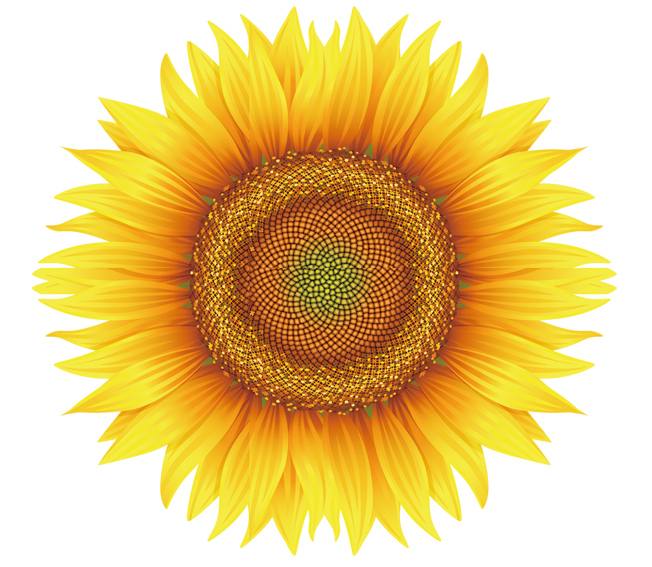 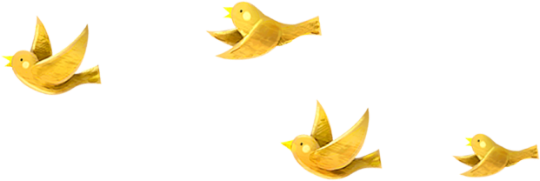 5
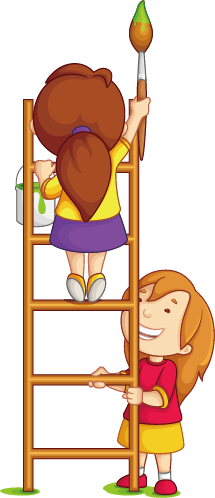 5.Học thuộc lòng hai khổ thơ đầu
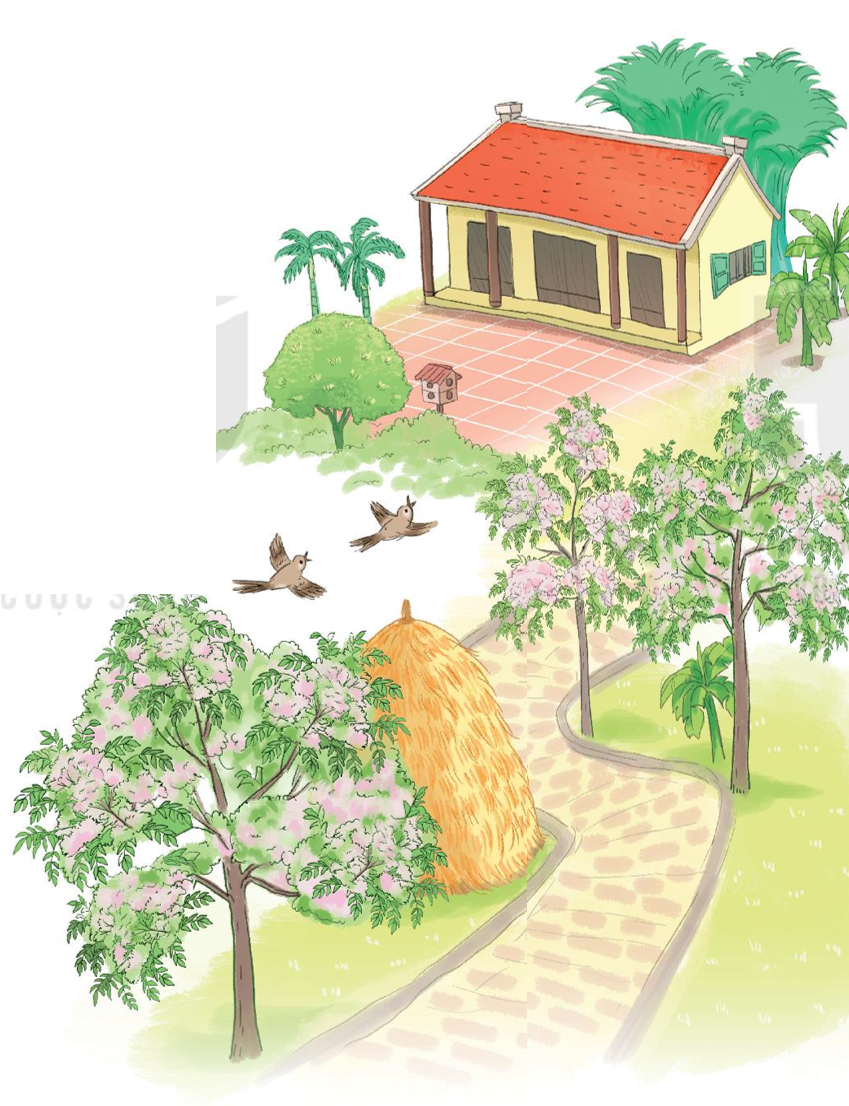 Ngôi nhà

Em yêu nhà em
Hàng xoan trước ngõ
Hoa xao xuyến nở
Như mây từng chùm.
......
......
......
......
......
......
Em yêu tiếng chim
Đầu hồi lảnh lót
Mái vàng thơm phức
Rạ đầy sân phơi.
......
........
......
......
......
......
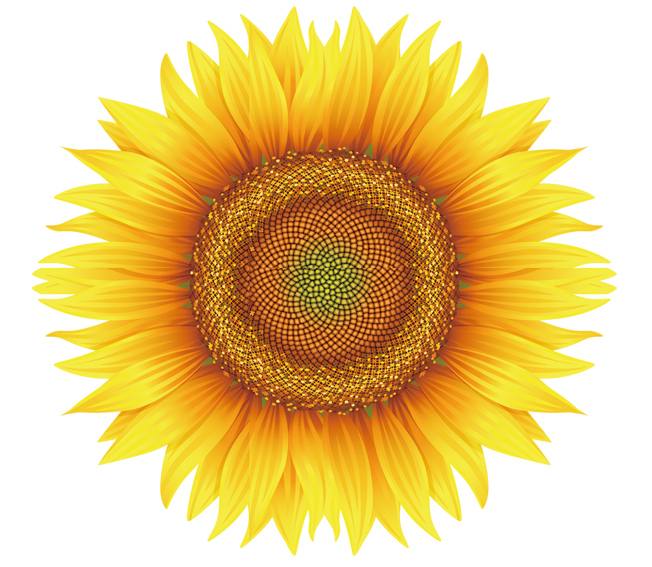 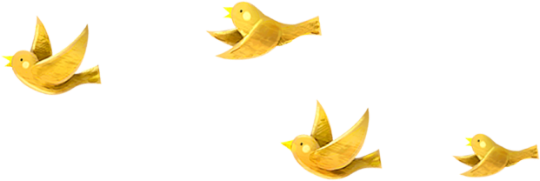 6
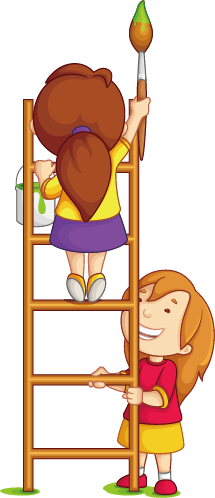 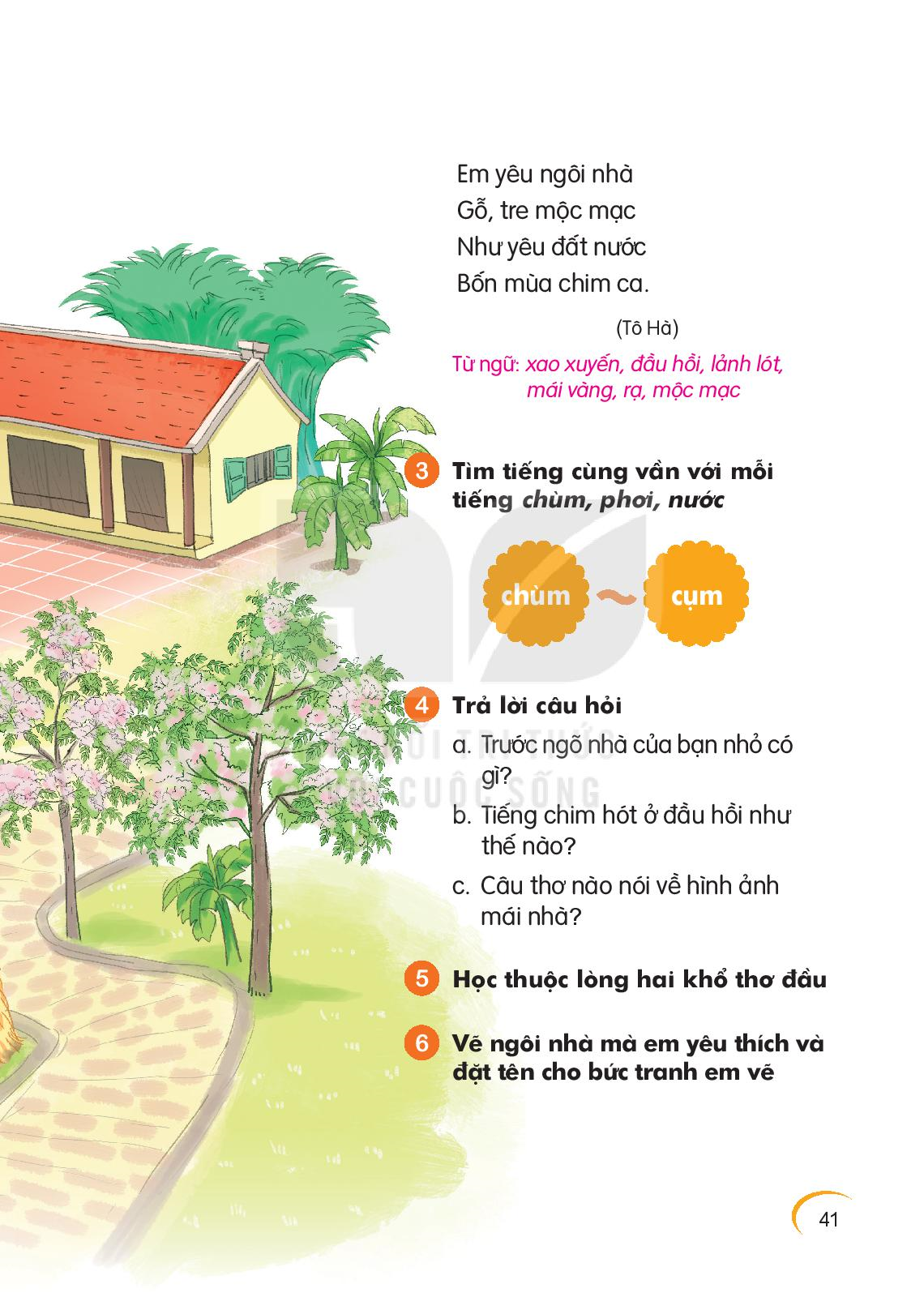 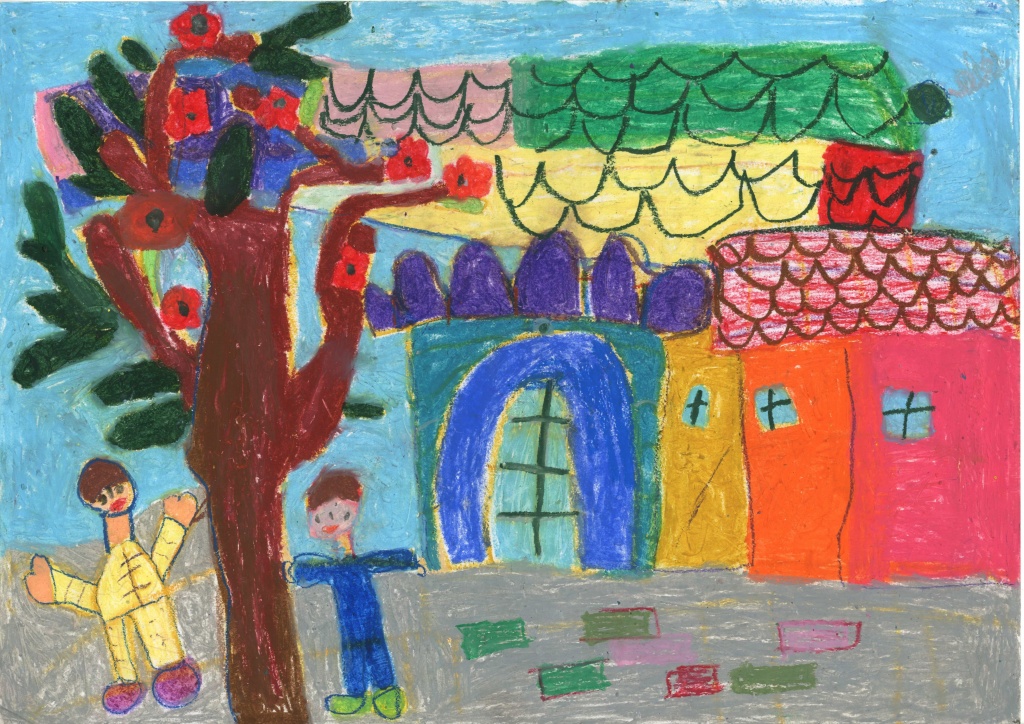 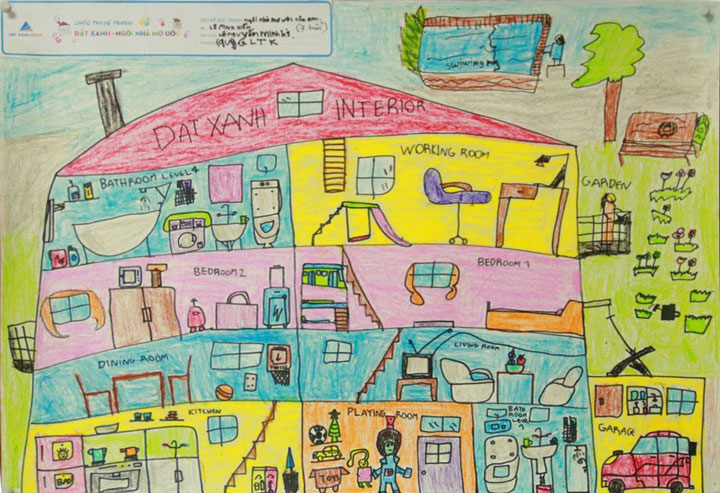 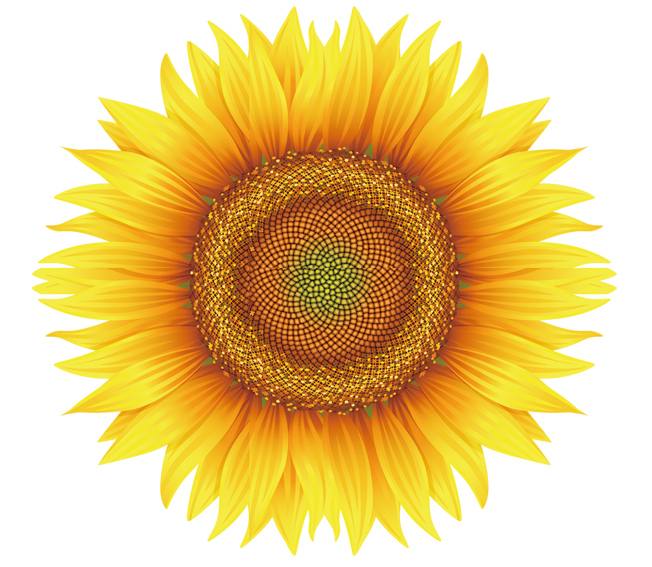 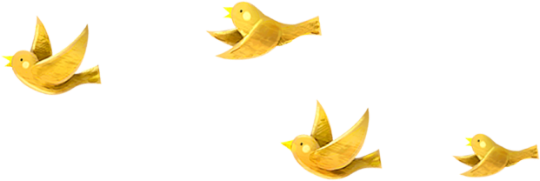 10
Vận dụng
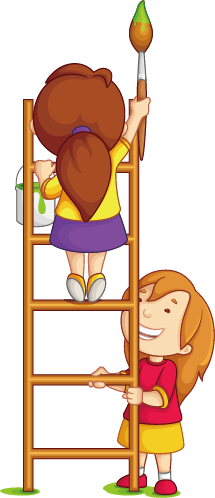 Qua bài học con biết thêm điều gì?